ES Unit 2                                                  Lesson 8                                  10/2/15
SWBAT identify how the biosphere interacts with the lithosphere and atmosphere.

 Do Now: Explain why the worms won’t leave the compost bin even though there are holes.
Compost Article:
Do you think composting in houses should be voluntary or mandated? Why?
Do you think people would separate organic food from trash and recycling? Why or why not?
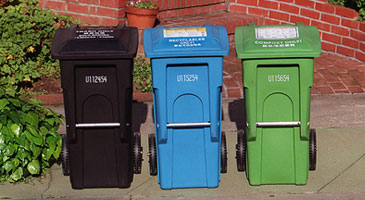 The Four Spheres
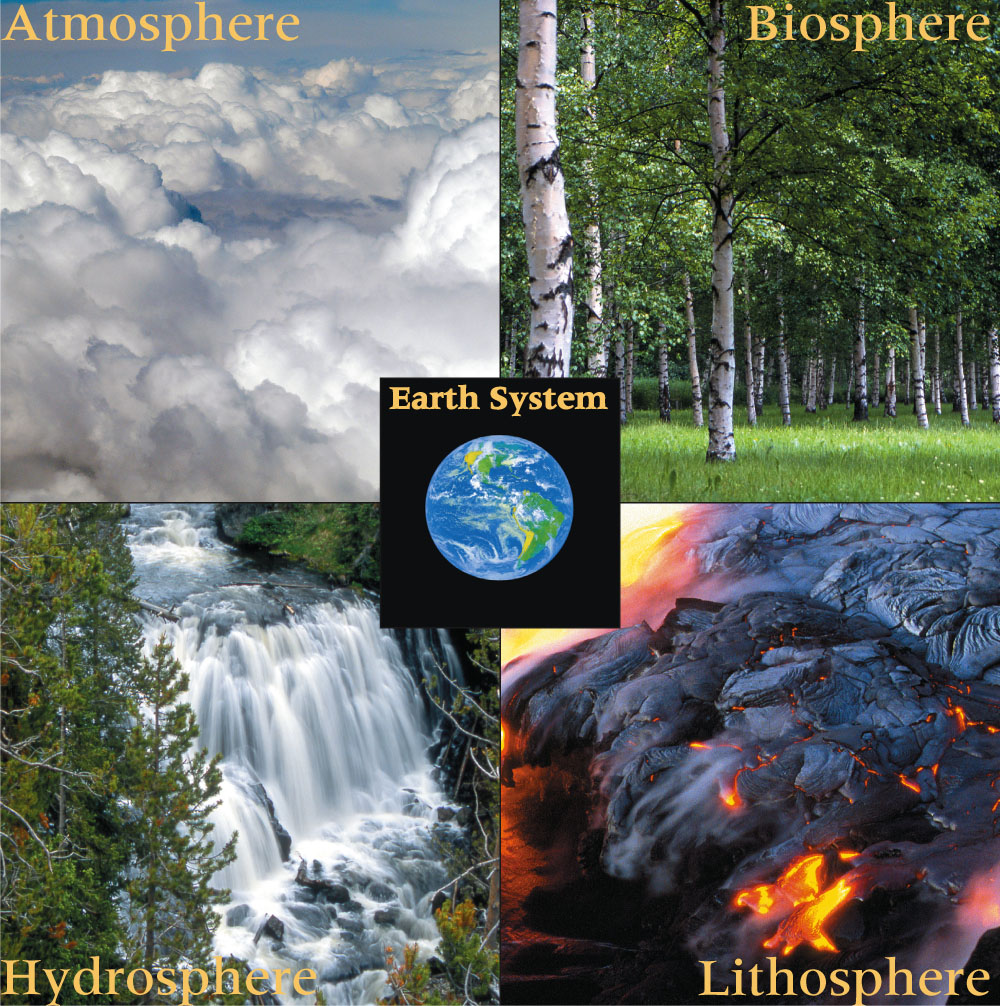 How do earth’s systems interact?

Biosphere, Lithosphere, Atmosphere, Hydrosphere (BLAH)
The Biosphere
The Biosphere includes all living organisms on the planet.
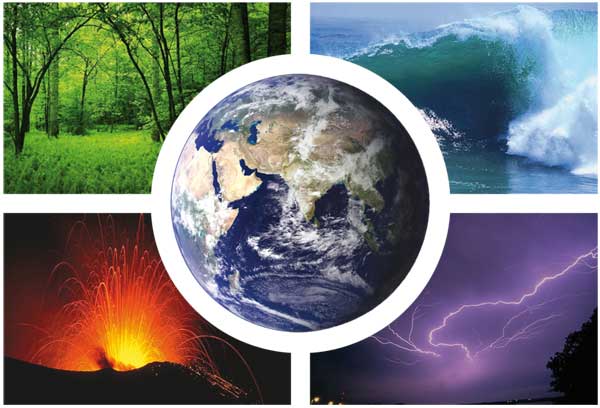 [Speaker Notes: This also includes organisms that are dead and decomposing]
The Biosphere
Bacteria
Fungi
Protists
Plants
Animals
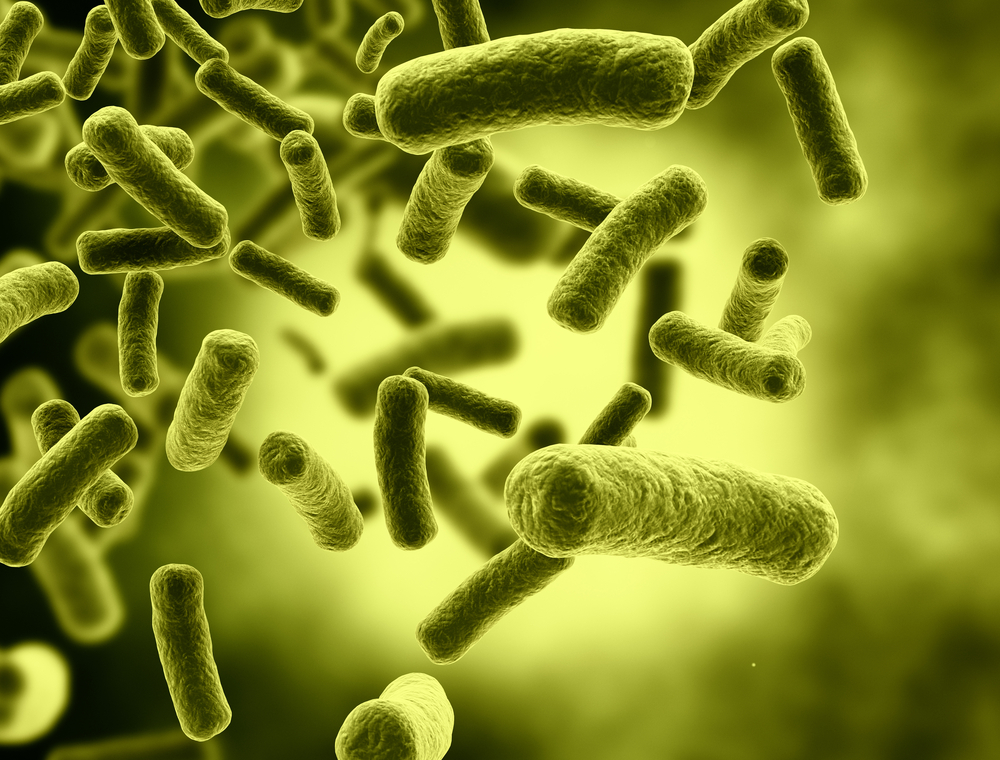 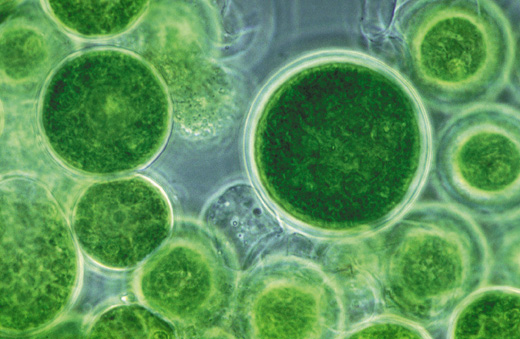 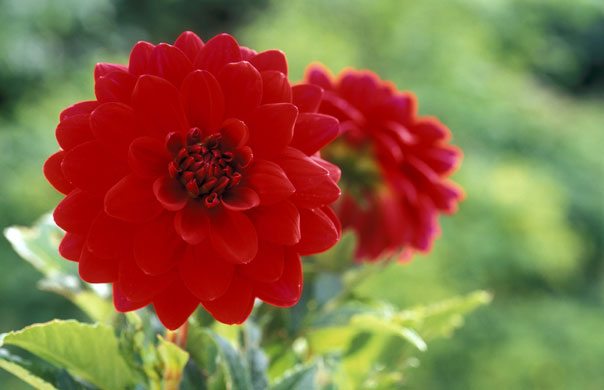 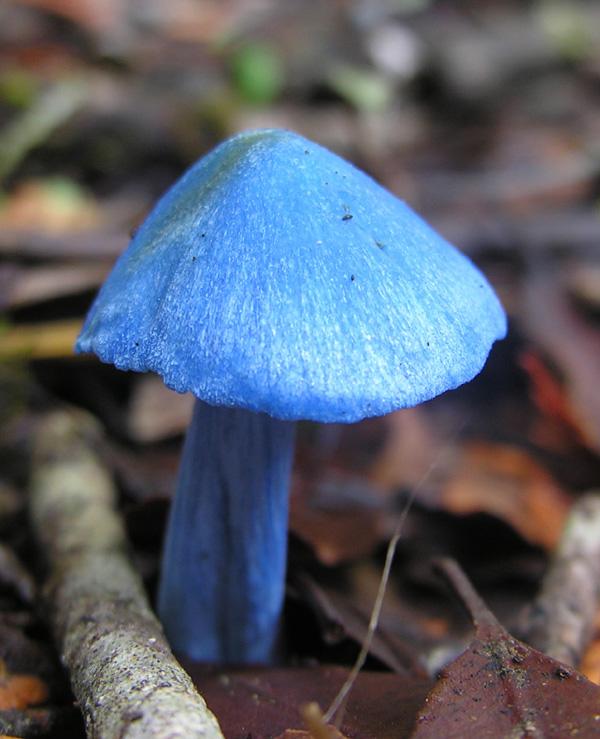 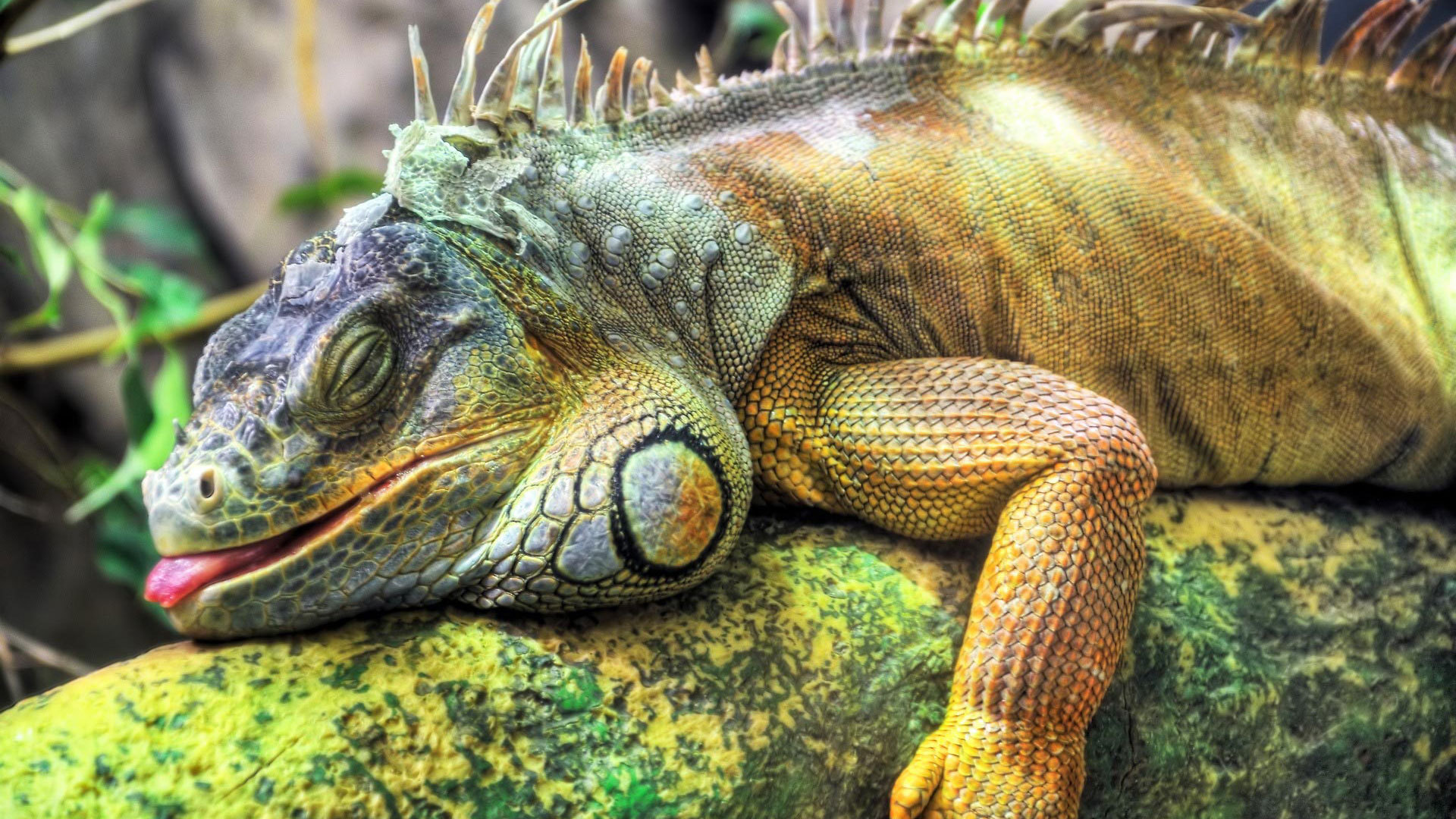 Biomes
The Biosphere is classified into different Biomes.
Organized by similar vegetation, geographic location, and climate.
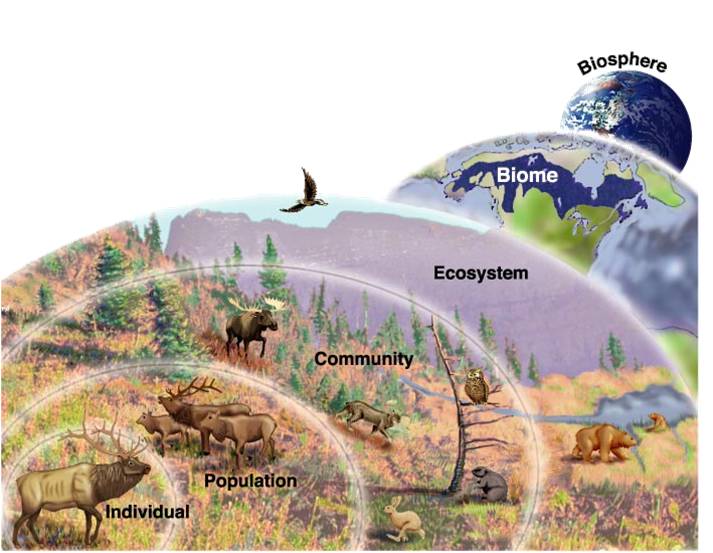 Biomes
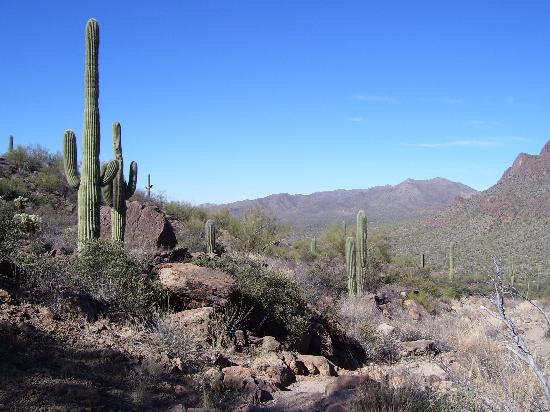 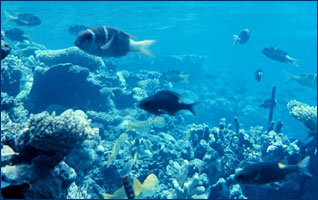 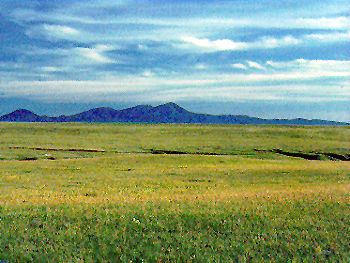 Desert
Aquatic
Plains
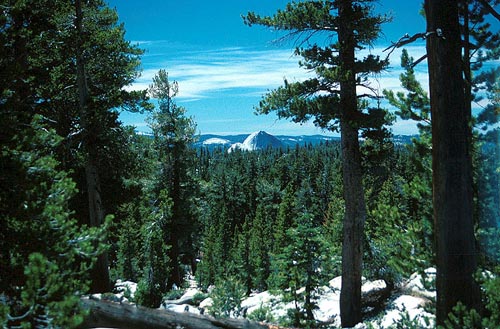 Forest
Tundra
Interactions among organisms
Plants provide O2 for animals
Bacteria living in the stomach of humans
Cow feces fertilizing grass
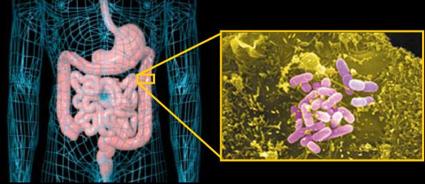 Interactions among the spheres
Lithosphere: soil

Atmosphere: oxygen, carbon dioxide

Biosphere: Human, Gull, frog, fish
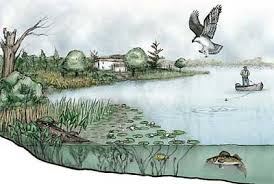 Interactions among organisms and the spheres
Human fishing
Gull that is hunting fish
Plants providing O2 for the animals
Fish that eat insects or smaller fish
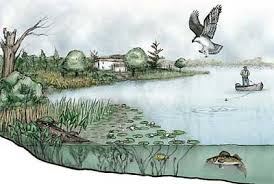 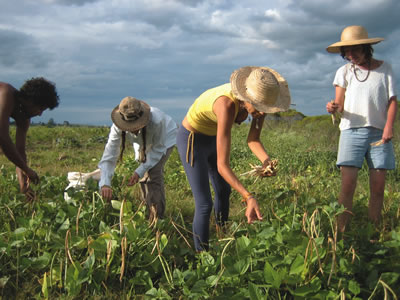 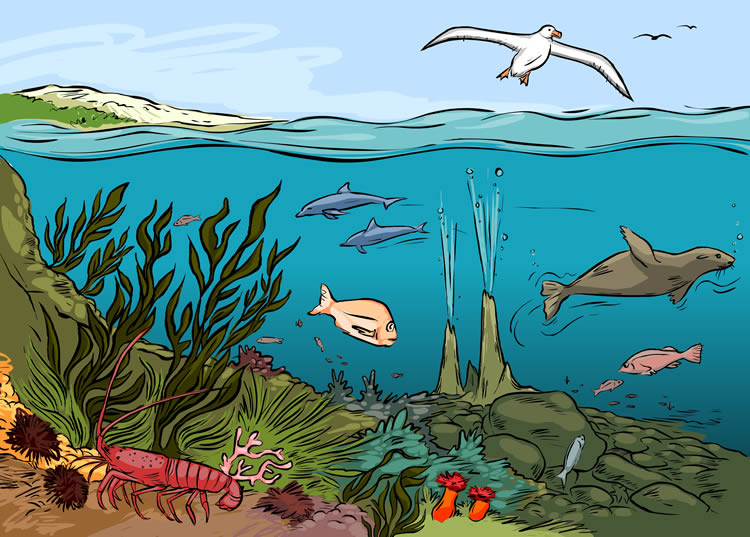 Homework
Current events summary
Must be 3 paragraphs!
Quiz Grade!